HW6
20190312 신소재공학과 김서현
Formulas_Trapezoidal & Romberg Integral
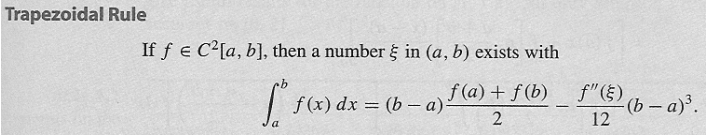 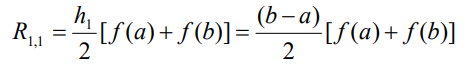 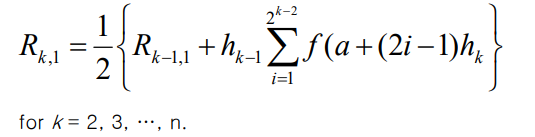 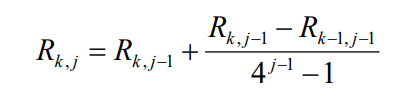 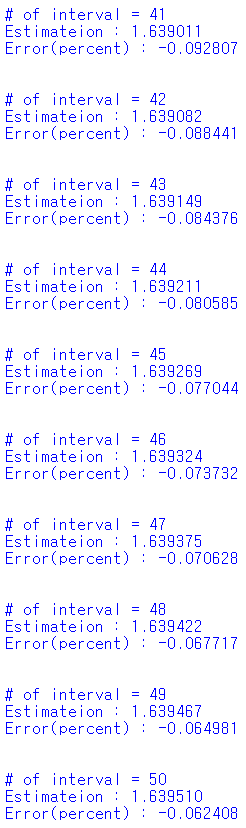 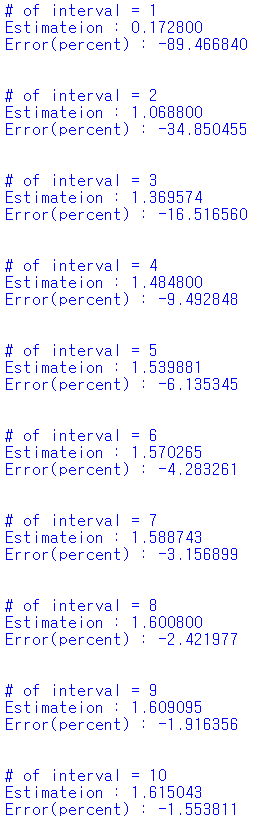 Trapezoidal
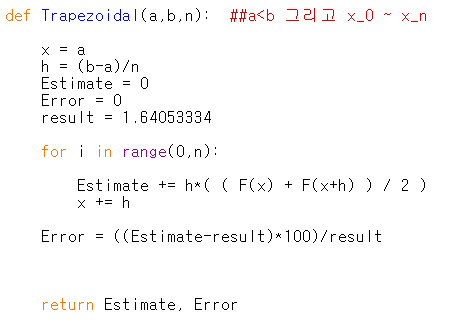 Romberg Integral
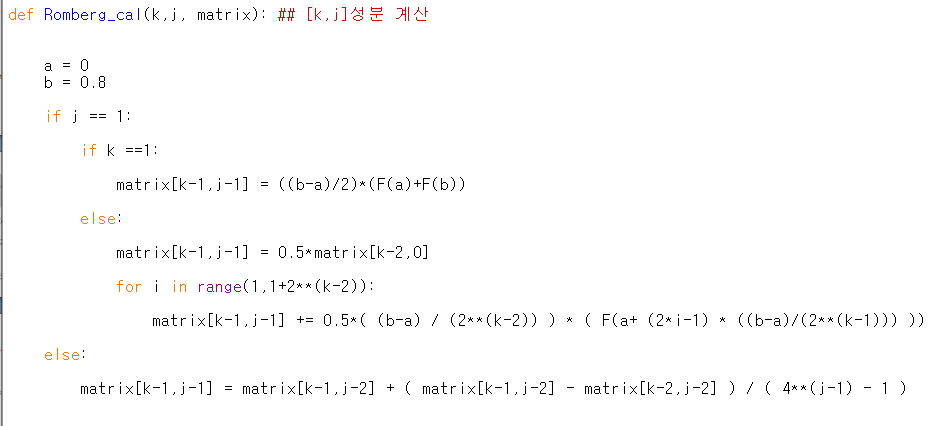 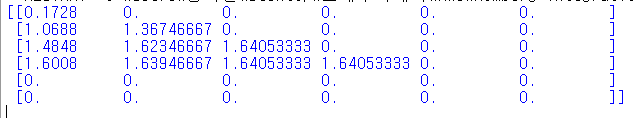 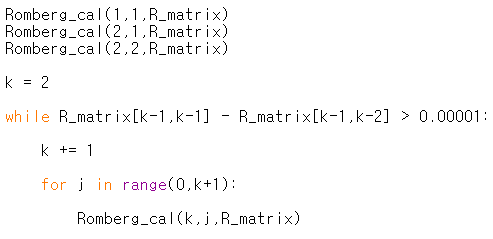